S3 Information Evening
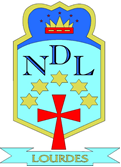 Preparing for Senior Phase
Making the Right Choices for the Right Reasons
Welcome
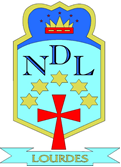 Hail Mary, full of grace. Our Lord is with thee.Blessed art thou among women, and blessed is the fruit of thy womb, Jesus.Holy Mary, Mother of God, pray for us sinners, now and at the hour of our death.Amen 
 

Eternal rest grant unto them, O Lord, and let perpetual light shine upon them.
May the souls of all the faithful departed, through the mercy of God, rest in peace.  
Amen
 

Our Lady of Lourdes, 
Pray for Us
Lourdes Secondary School
Curriculum Choice
Summary of our performance in 2018
 
	Attendance
			Highest Ever Attendance
					Highest in Glasgow
 

	Exclusions
			Lowest ever Exclusions
					Lowest in Glasgow
 

	Leaver Destinations
			Highest ever Positive Destinations
					Highest in Glasgow
 
	Attainment 

	- We have nine areas where performance in SQA Examinations is measured across S4/5/6
 
	- For all nine areas performance is significantly higher than Virtual Comparators and Glasgow and for five areas performance is significantly higher 	than National.
 
	- Every area measured was the school’s highest or second highest ever performance.
 
	- In Fourth Year every area of SQA attainment was the school’s highest ever performance and is significantly higher than Virtual Comparators, 	Glasgow and National
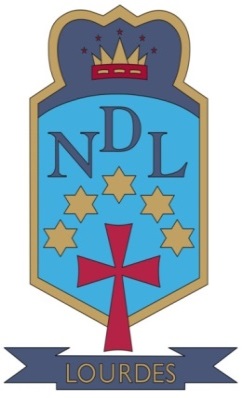 Curriculum Structure 2018	Each day has 7 teaching periods  = 35 periods per week
	
	We should have 2 periods of Religious Education and 2 periods of PE each week
	Current S4

	English, Maths and 6 other subjects 		= 8 subjects

	8 subjects for 4 periods each			= 32 periods
	2 periods Religious Education		= 2 periods
	1 period PE 				= 1 period

	Total 				= 35 periods

	Alternative

	 English, Maths and 5 other subjects 		= 7 subjects

	7 subjects for 4 periods each			= 28 periods
	2 periods Religious Education		= 2 periods
	2 periods PE 				= 2 periods

	1 additional period of English			= 1 period
	1 additional period of Maths			= 1 period
	1 period of Personal Support			= 1 period

	Total 				= 35 periods




Glasgow 			there are 29 other schools in Glasgow
	Virtual Comparators 		similar pupils in similar schools across the country
	National 			average performance across Scotland

 
		and there are four measures: 		Attendance			our attendance is measured against Glasgow 							Exclusions 			pupils are sent home for a period of time following 					continued serious misbehaviour or a very serious 						incident. This is measured against Glasgow.		Leaver Destinations 		a positive destination is a job, training, university or 					college. This is measured against Glasgow.		Attainment			our performance in SQA Examinations. 
					This is measured against Glasgow, Virtual Comparators 					and National
Our Aims

We will:


	               Love You 
			
			                   Teach You

					                        Take Care of You 



		                                                                          as your parents and carers do
Pathways from S3
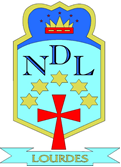 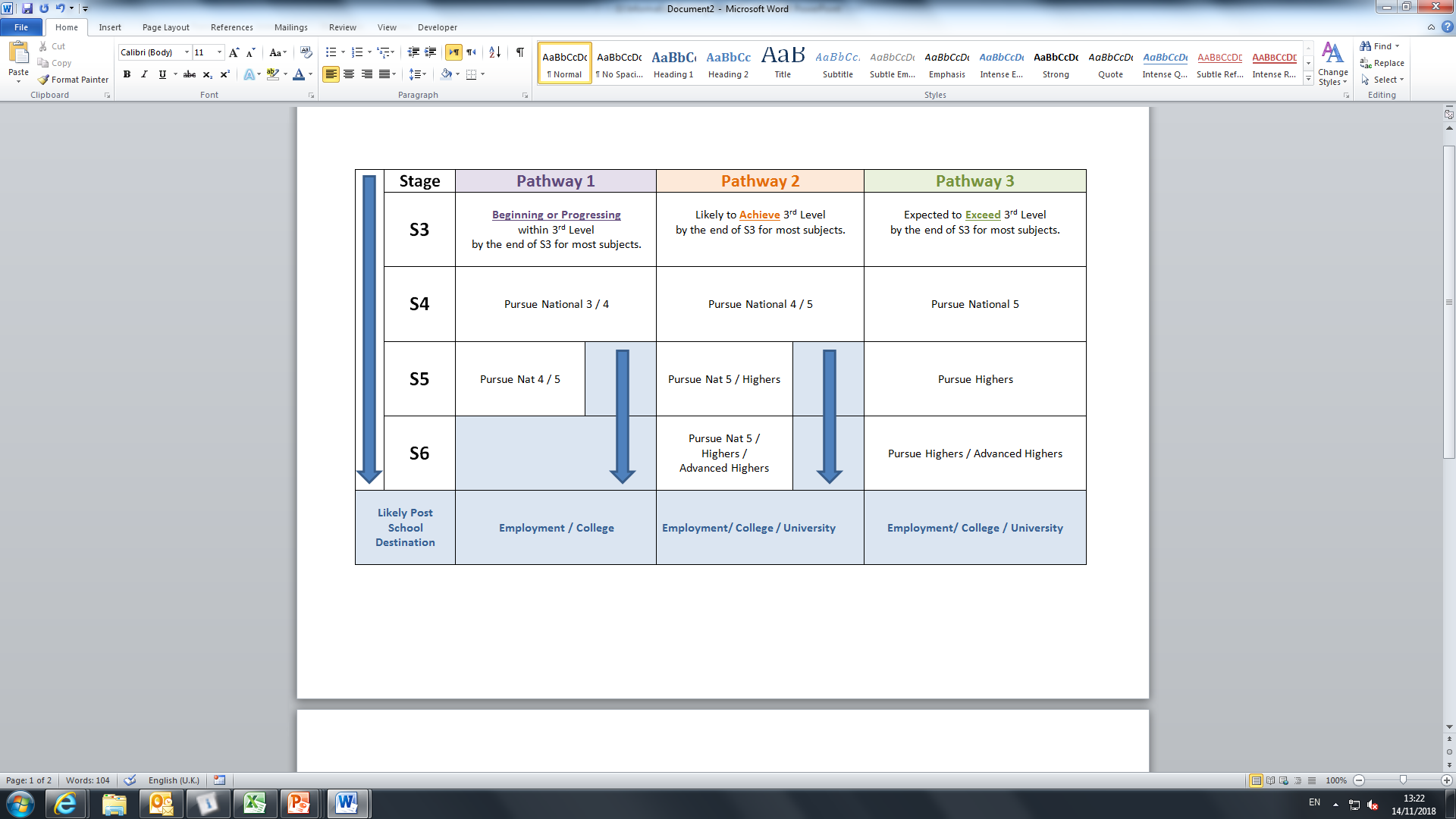 S4 Choice Determines Future Pathways
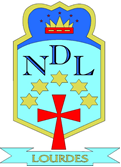 The choice of subjects made for S4, which will create the S4 Curriculum, ripple out beyond S4. 
 
S4 Curriculum impacts on available choice for S5 Curriculum.

The S4 Curriculum ought to encourage ambition by being aspirational. 

S4 Curriculum to be as challenging as it can be so as to be competitive.
Choosing S4 Subjects
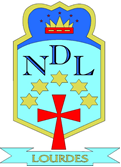 It is important to make sure that the S4 Curriculum is: 
 
Challenging: The pupil is working at the highest level open to them. Has the opportunity to achieve to the best of their ability. 
 
Engaging: The pupil has an interest in the subjects that they are studying. They recognise its value. 
 
Progressive: That the pupil is building on previous successes by choosing subjects that they are currently studying.
Informed Choice
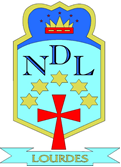 It is right to be aspirational, to want the best, but this must be tempered by what is realistic. To help strike this balance relevant information is required. This can be sourced from the:
 
S3 Full Report. Within this written report there is reference to current working level. 
 
Parents’ Evening and accompanying Careers Evening. 
 
S3 Tracking Report to be issued in January. Included in this report will be a note of the likely level of study (Nat 3/4/5) in S4 for each subject.
Ensuring the Right Choice
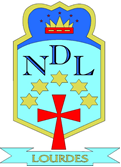 In order to ensure that the right choices are made it is important to:
 
Do not choose based on current teacher: there is no guarantee as to who may be teaching a subject. 
 
Do not choose based on what others are doing: It has to be what is best for the individual pupil.
 
Consider Career Aspirations: there are certain careers that require certain subjects. 
www.Planitplus.net [Careers A – Z] 
 
Play to Strengths: Choose strongest subjects, as this guarantees challenge and progression.
Free Choice
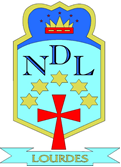 In order to best allow each pupil to choose their best subjects, and so create an S4 Curriculum that works best for them, we are considering offering a free choice. 
 
Free Choice meaning that choice is not restricted by the columns that a subject is available in which does not allow for all combinations to be achieved. Rather they simply just choose the subjects they wish to study in S4. 
 
In order to explore the viability of Free Choice we will be asking S3 pupils next week to note which subjects they would wish, at this point, to study in S4 without column restriction. 
 
Please note that this is only a feasibility exercise. The choosing of subjects, whether it be Free Choice or Column Choice, will not begin until the end January.
Free Choice Example
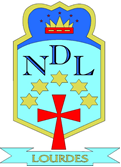 1: Expected to Exceed 3rd Level by the end of S3.

2: Likely to Achieve 3rd Level by the end of S3. 

3: Progressing Within 3rd Level by the end of S3.

4: Likely to Begin working at 3rd Level by the end of S3.
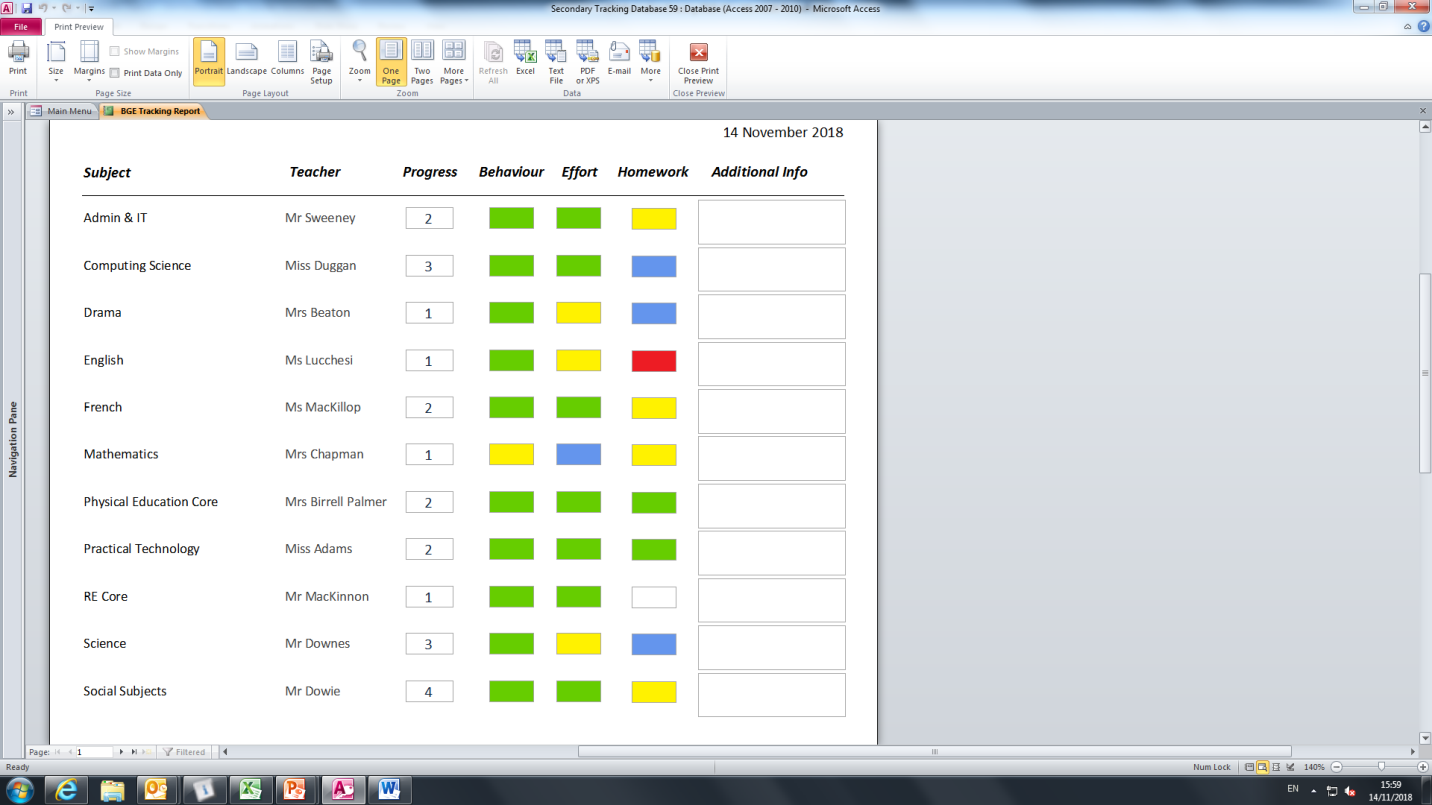 You would choose either 5 or 6 subjects on top of the core subjects, RE and PE, and English and Maths, which are mandatory.
Column Choice Example
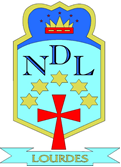 Supporting Choice
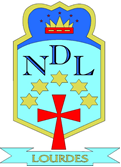 These are big decisions to be made with lots to consider. To support pupils with this choice the school will be: 
 
Exploring the various considerations that accompany making these subject choices through MyTime and Personal Support.
 
Skills Development Scotland (SDS) will present career information to pupils through MyTime and Personal Support. 
 
PTPC available to pupils and parents to discuss any queries or questions regarding choice.
 
 Offering an Individual Choice Interview with either PTPC or DHT.
SNSA (Scottish National Standardised Assessments)
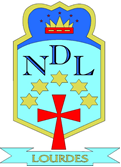 Will be sat over two sessions. The first will be on the morning of Friday 30th November and the second on the morning of Friday 7th December. 
 
Pupils have been informed of assessments through assembly. 
 
Parents/carers have been informed of assessments by letter.
 
There is no passing or failing of these assessments and pupils do not have to revise or prepare for these assessments. The purpose of these assessments is to measure progress in both literacy and numeracy. 
 
Further information regarding these national assessments can be found on the SNSA web site: 
https://standardisedassessment.gov.scot/parents-and-carers/
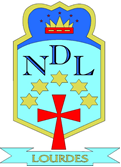 S3 Timeline
The Year Ahead
15th November
4th December
January
February
9th November
S3 Full Report
S3 Information Evening
S3 Parents / Careers Evening
S3 Tracking Report
Subject Choice Interviews
Reporting on progress made so far in S3 which includes current S3 working level which indicates likely S4 level.
An opportunity to share important information regarding upcoming subject choice.
A chance to discuss subject progress with teachers. As well as having the prospect to investigate a range of career options with experts in the field.
Will provide you with key information regarding progress being made as well as providing likely S4 levels.
You will be afforded a one to one interview with either Mr. Carroll or Mrs. Hughes to choose S4 Subjects.